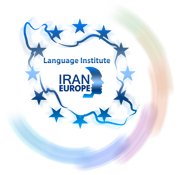 Evolve 4B7.4
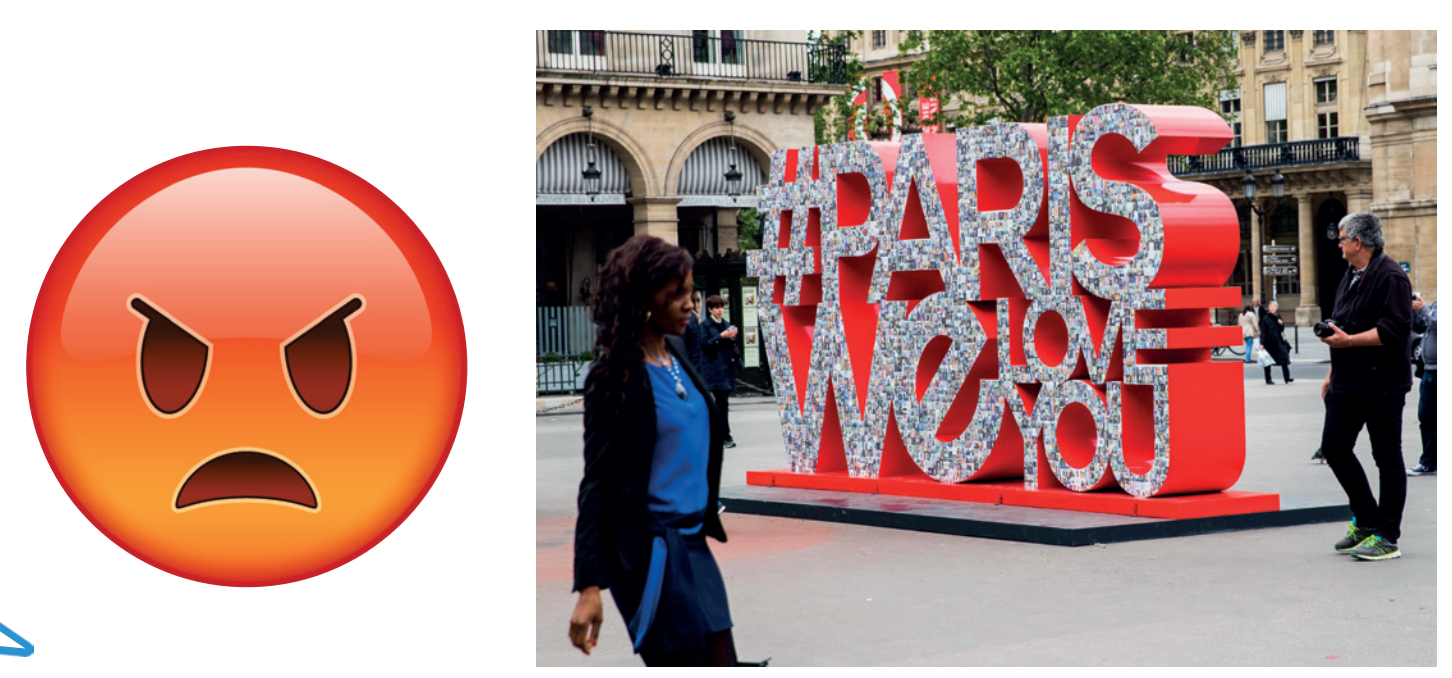 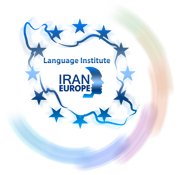 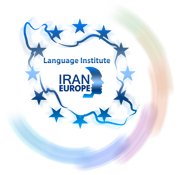 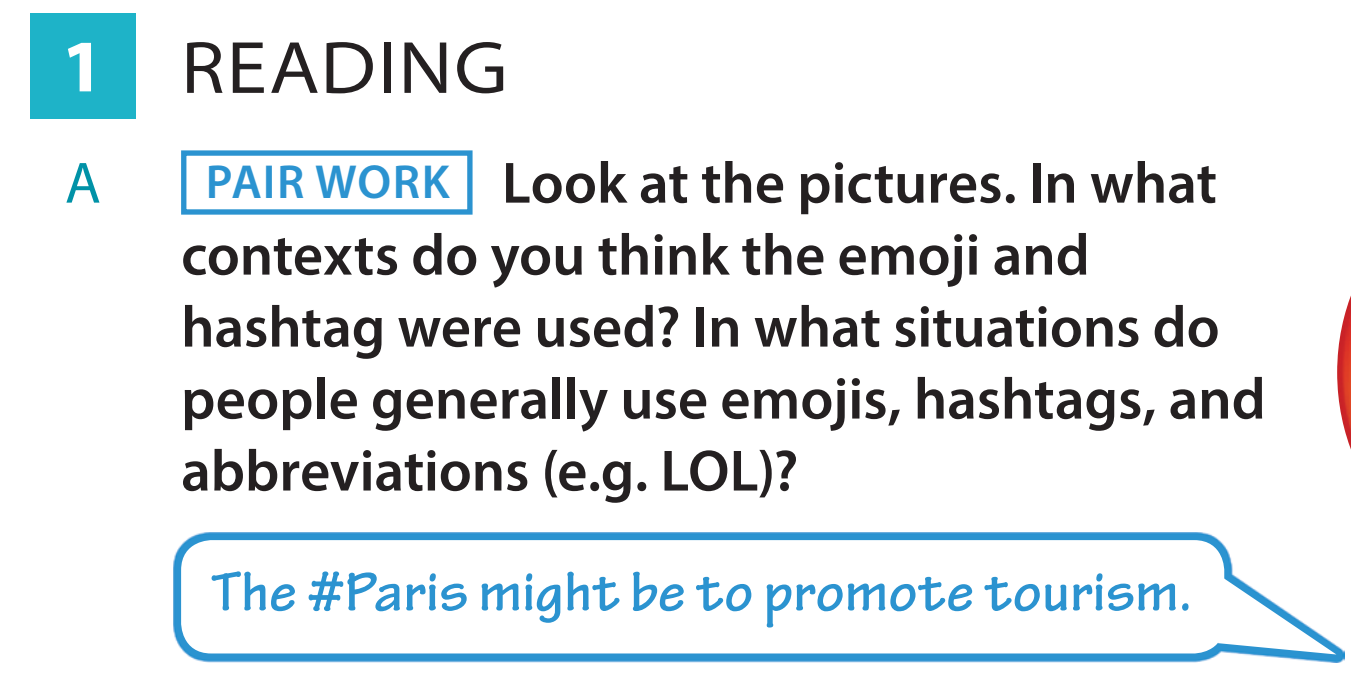 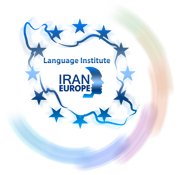 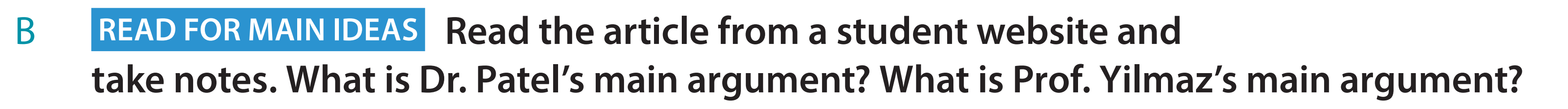 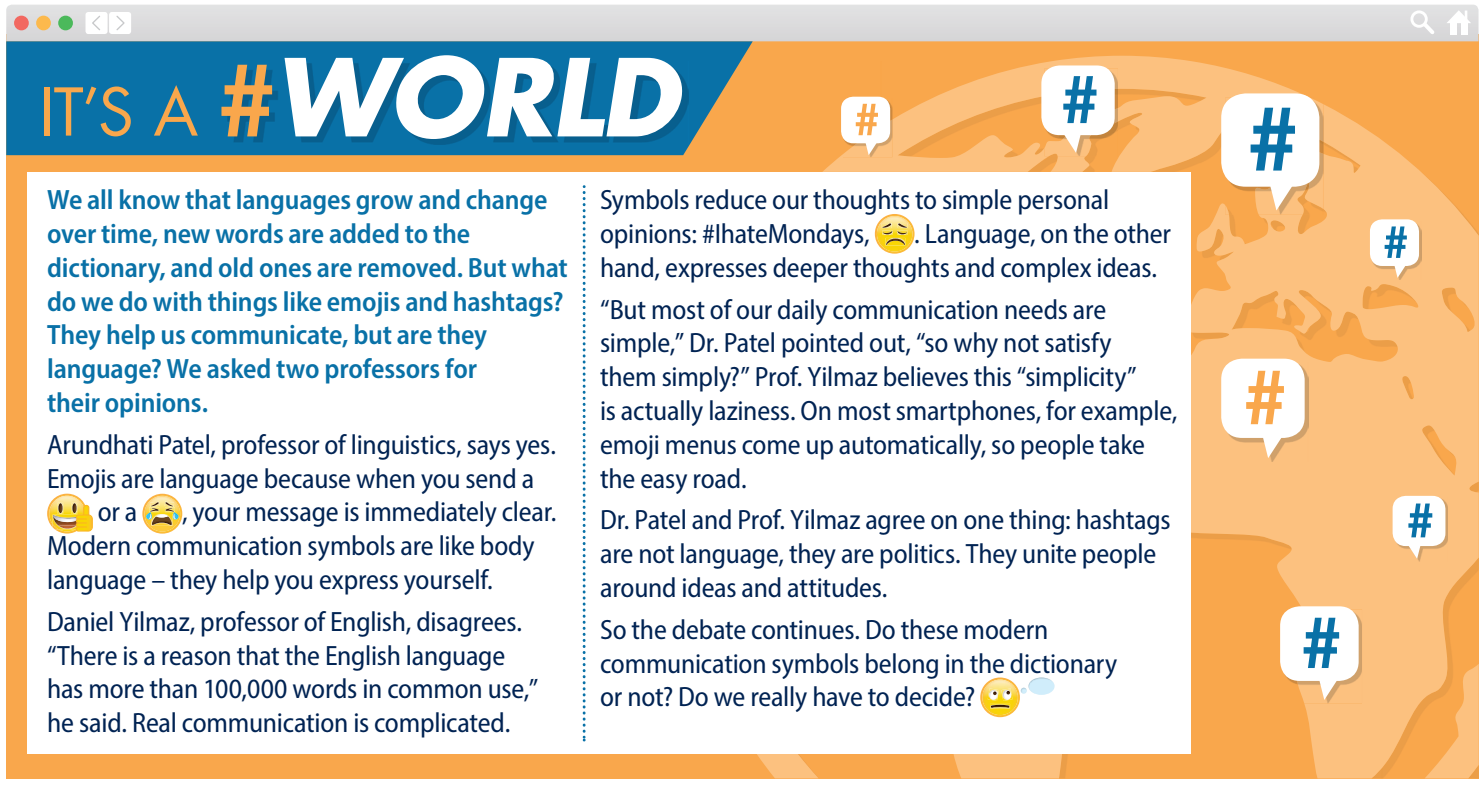 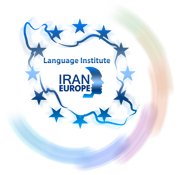 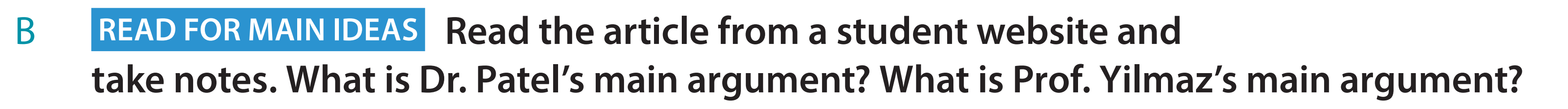 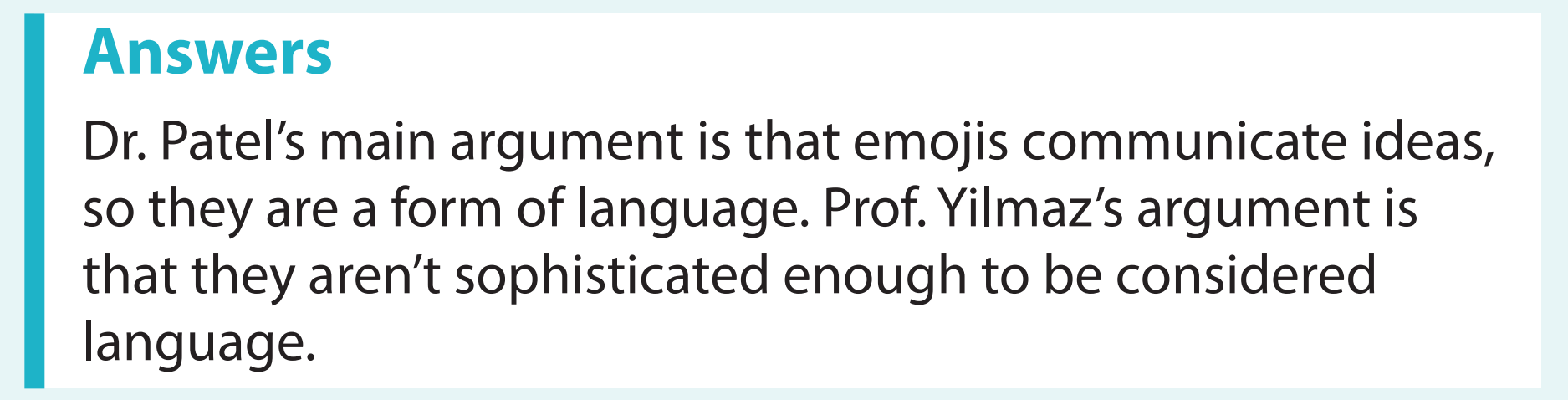 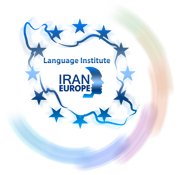 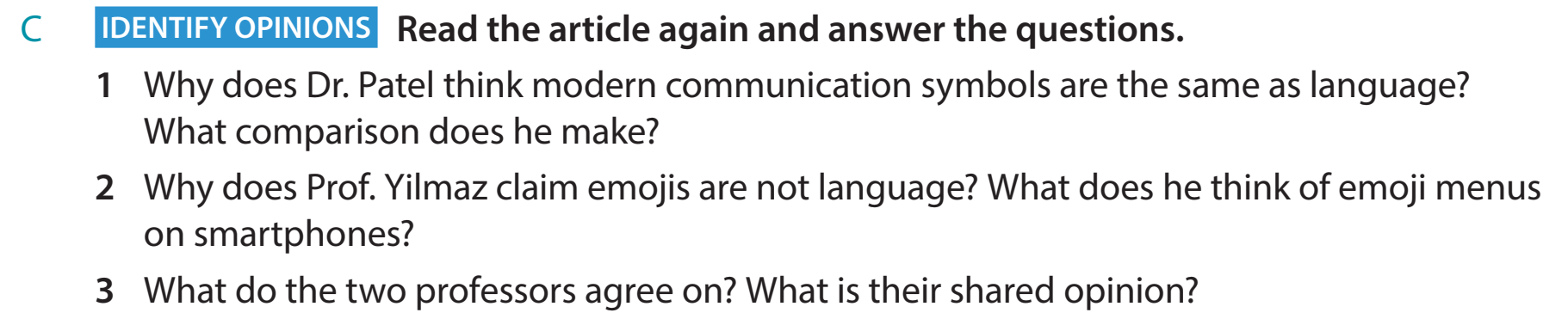 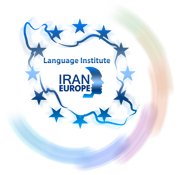 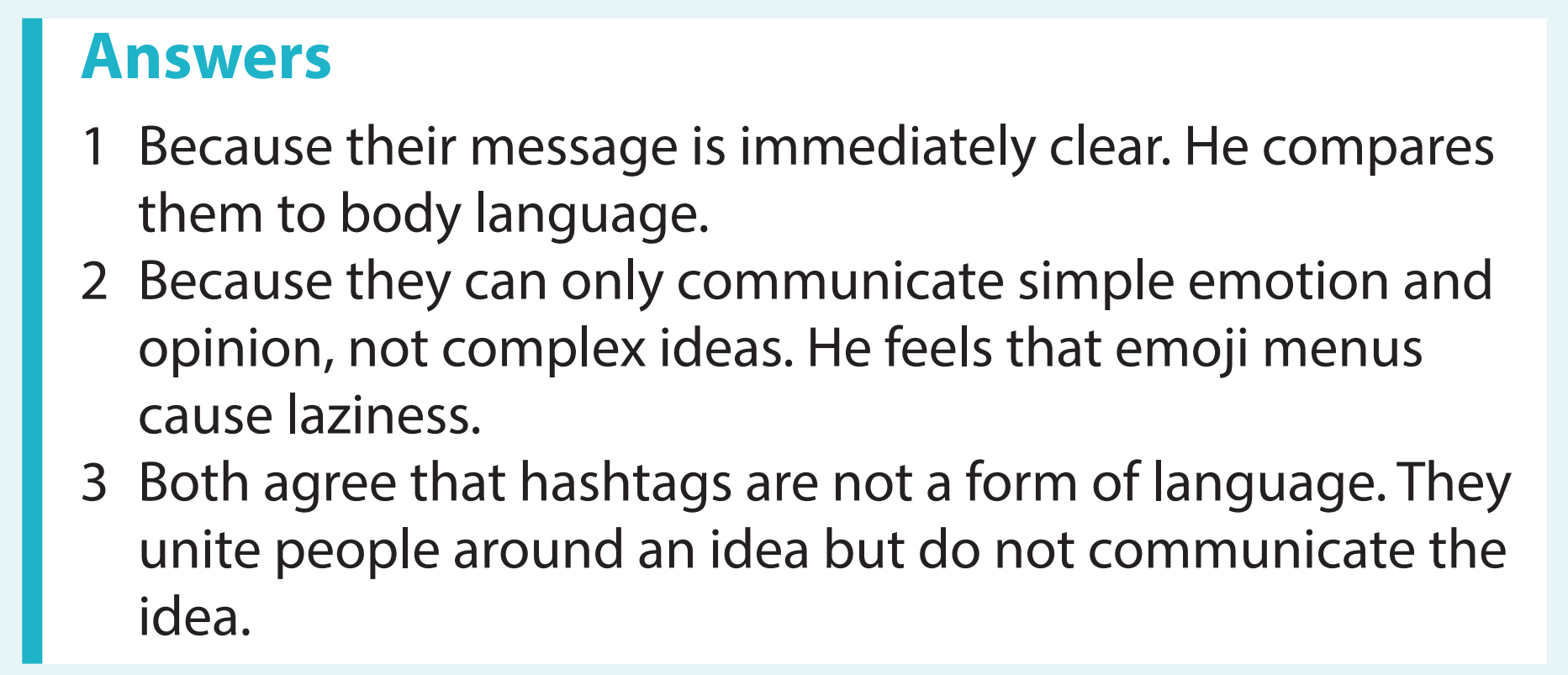 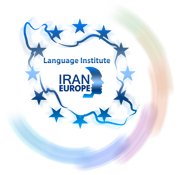 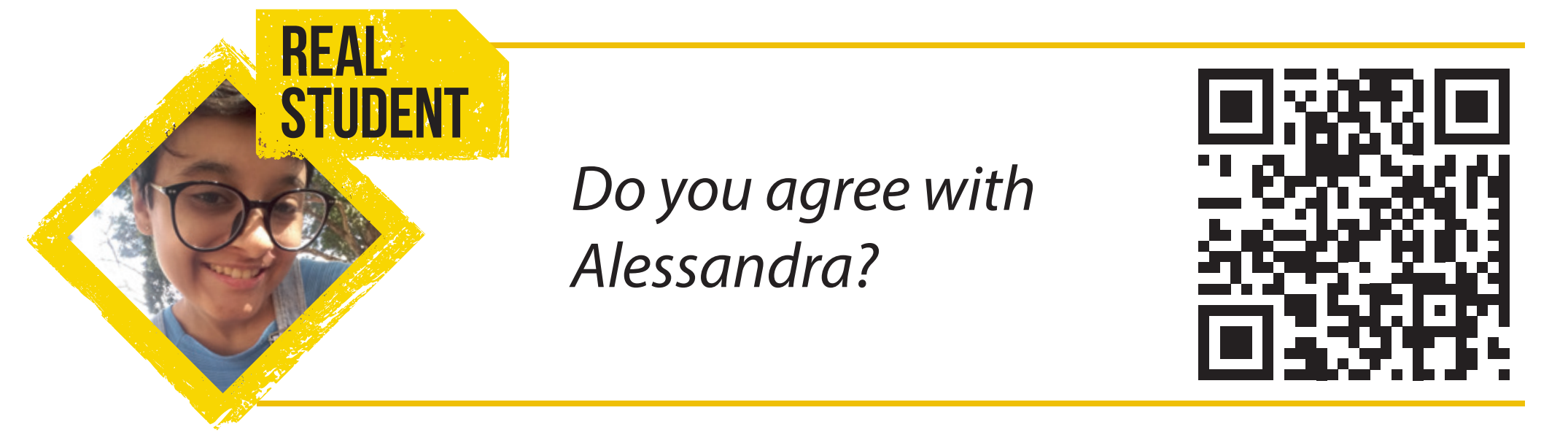 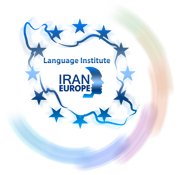 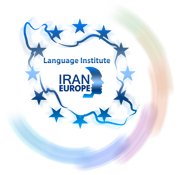 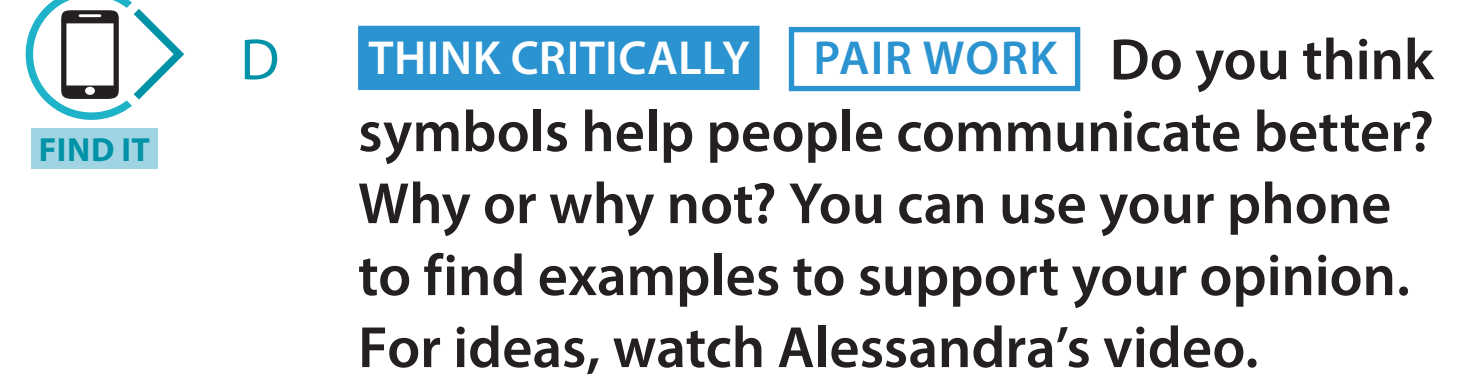 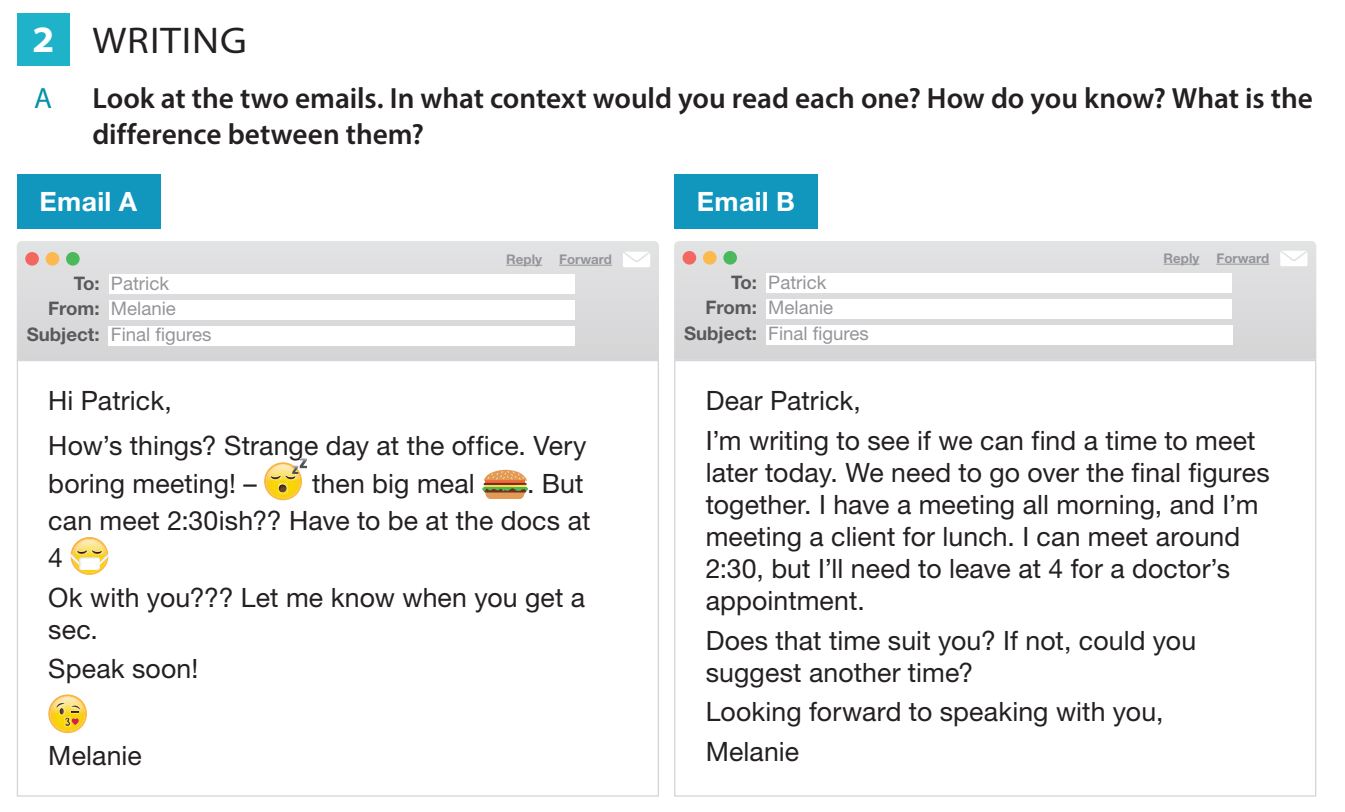 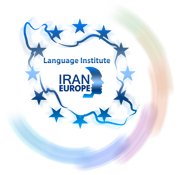 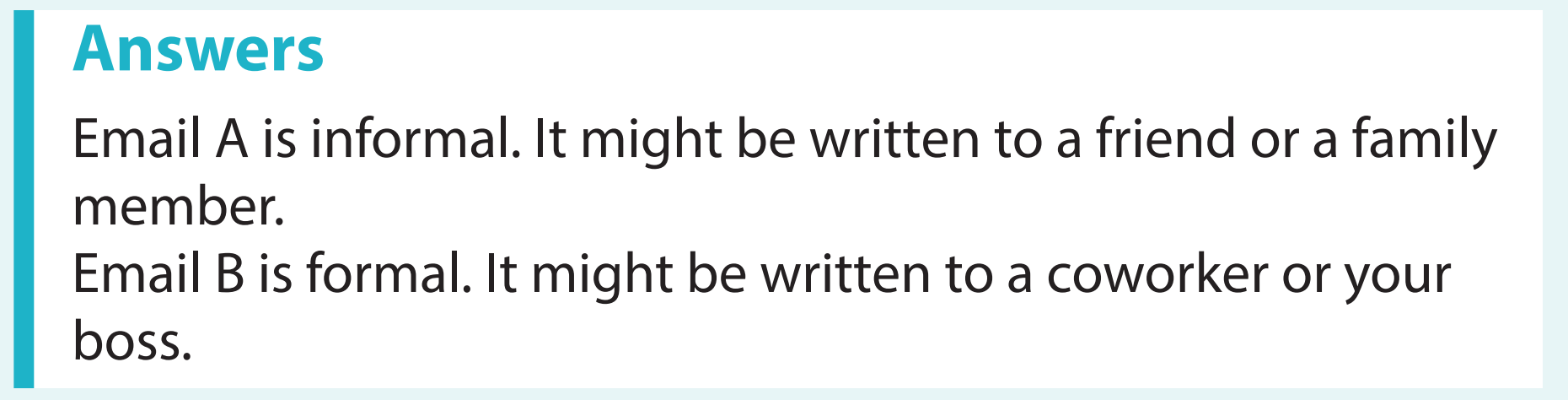 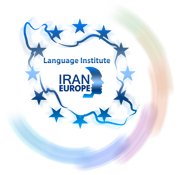 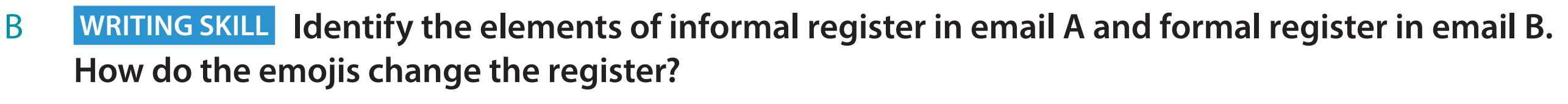 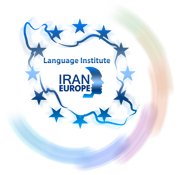 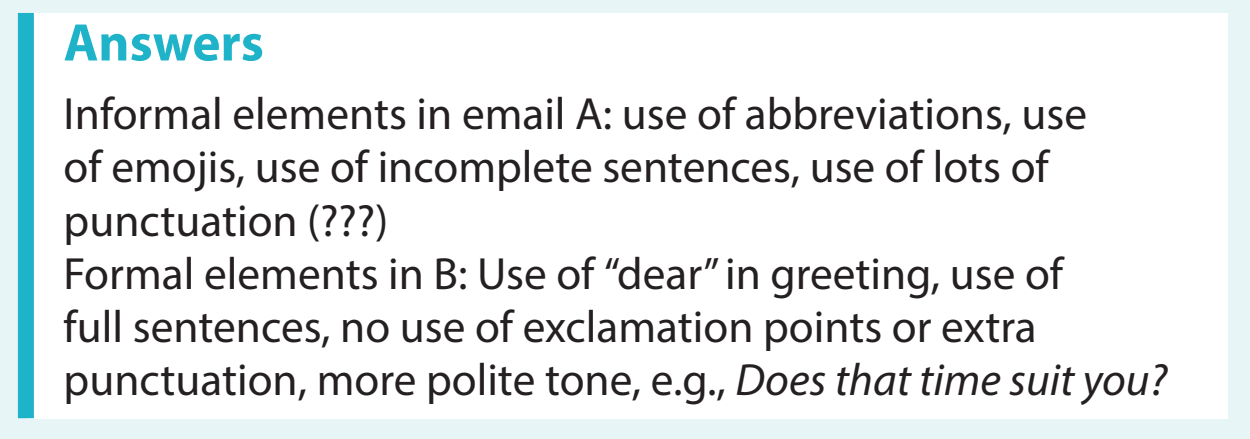 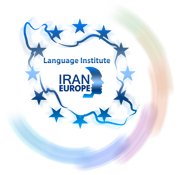 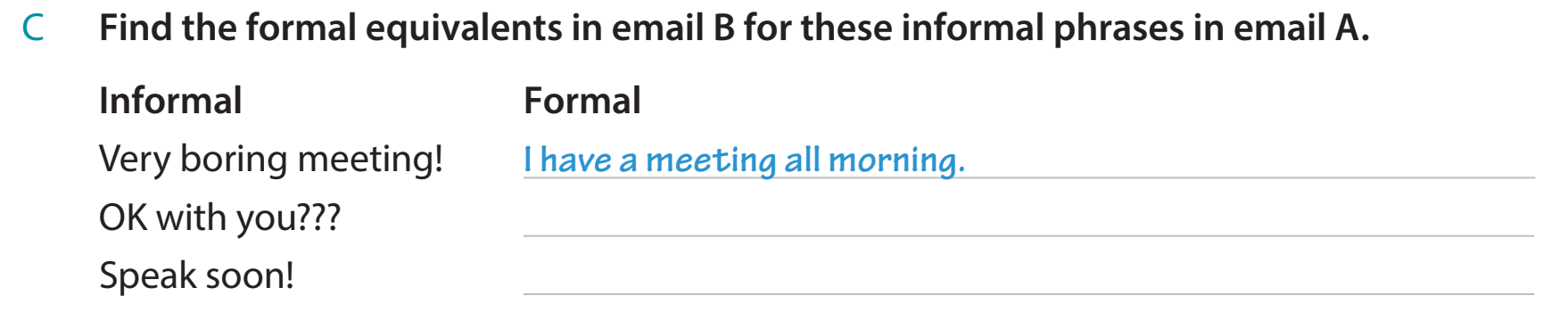 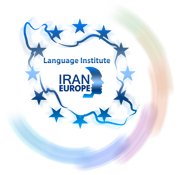 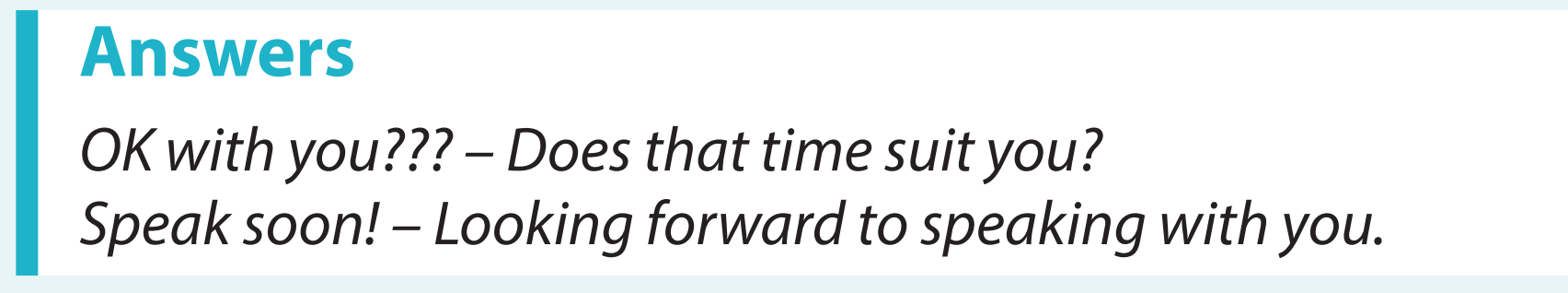 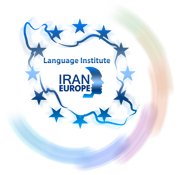 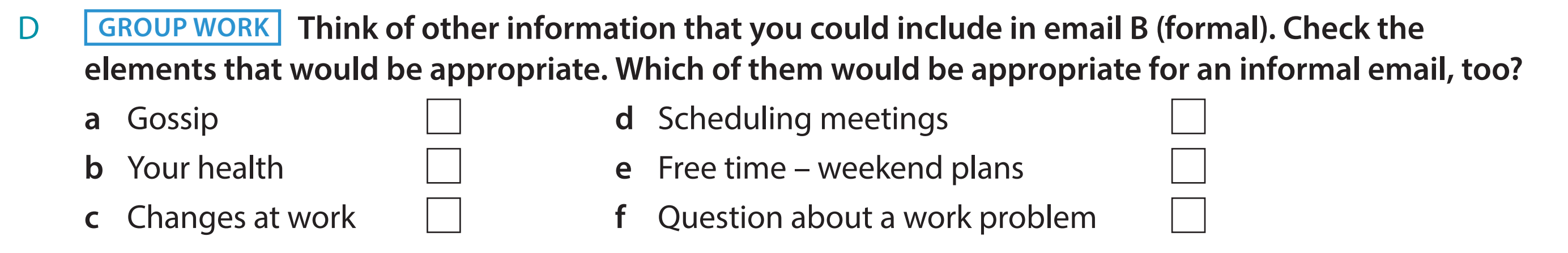 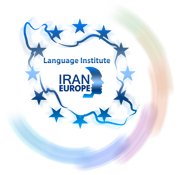 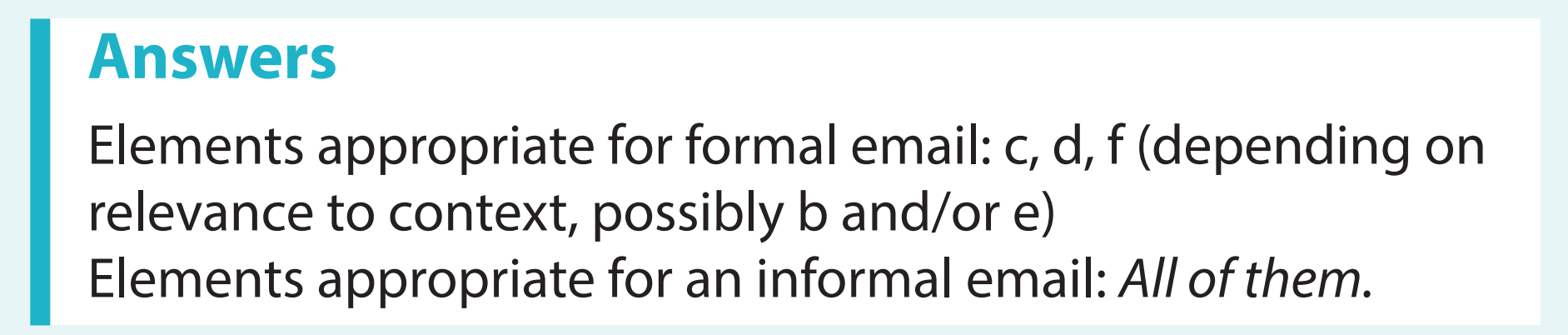 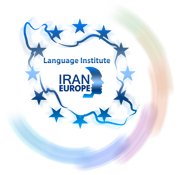 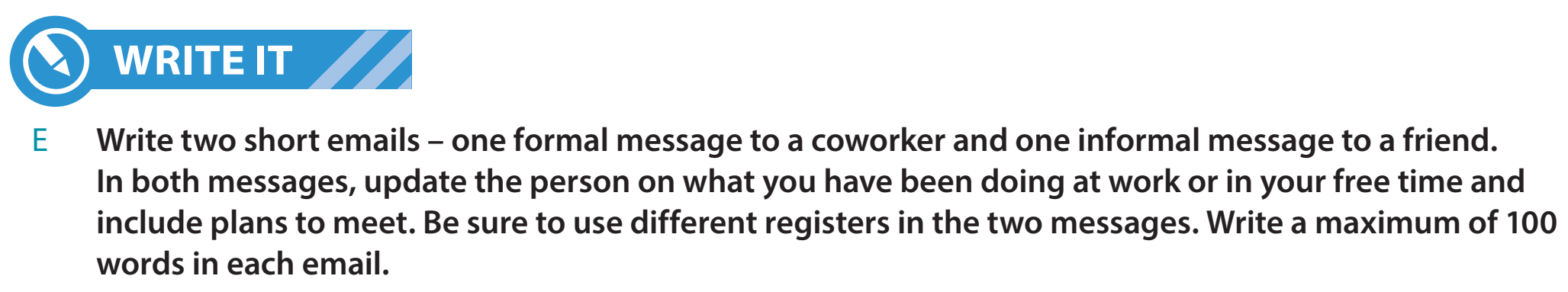 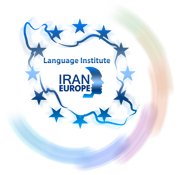 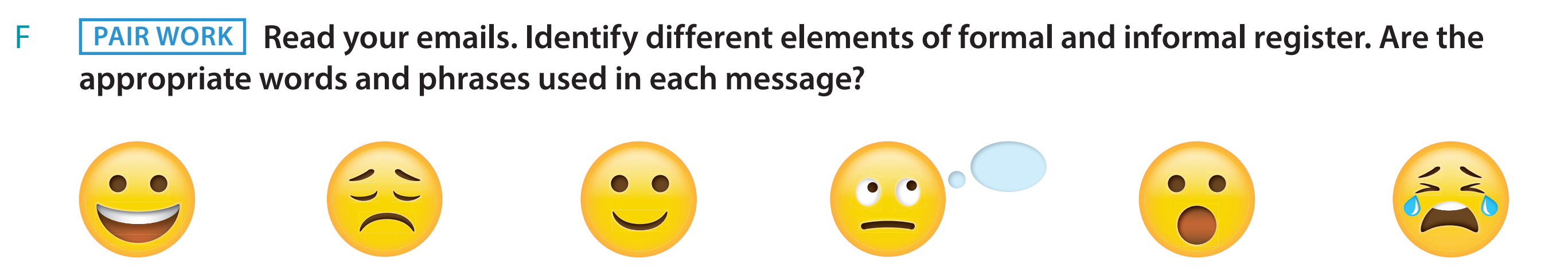 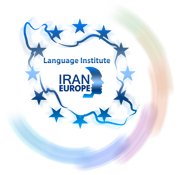